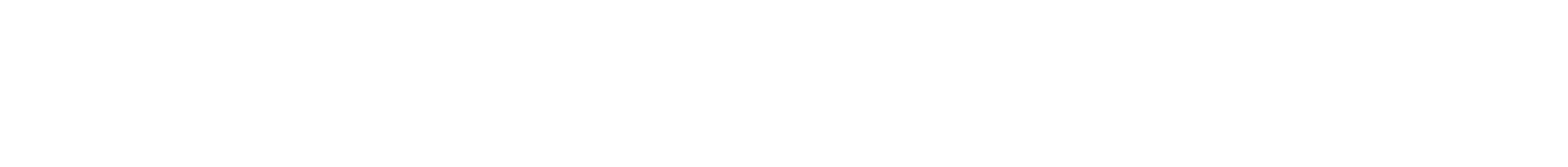 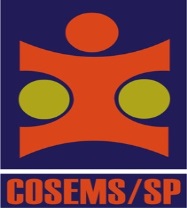 A Regulação do Acesso
Dispositivos para regulação ambulatorial, hospitalar e de urgência
ELAINE GIANNOTTI
Por que regular o acesso aos serviços de saúde ?
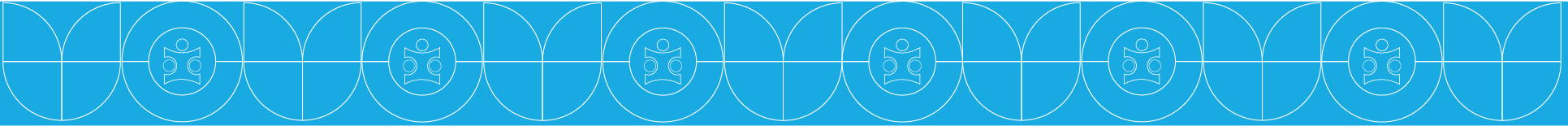 Regimes da Regulação
REGULAÇÃO
GOVERNAMENTAL
REGULAÇÃO
PROFISSIONAL
REGULAÇÃO
CLIENTELÍSTICA
REGULAÇÃO
LEIGA
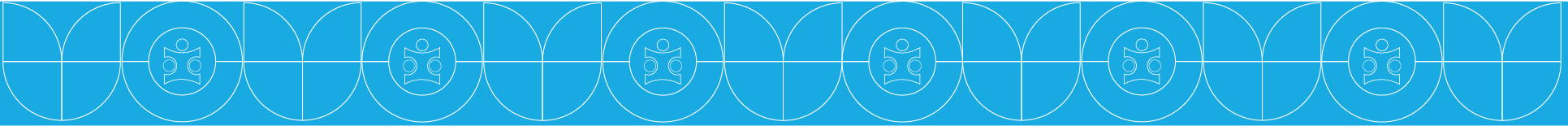 Regulação operada nos serviços
parte da escuta para as necessidades singulares captadas a partir do encontro dos profissionais com os usuários 

dimensão clínica para tomada de decisão.

olhar do espaço da micropolítica e da singularidade dos sujeitos
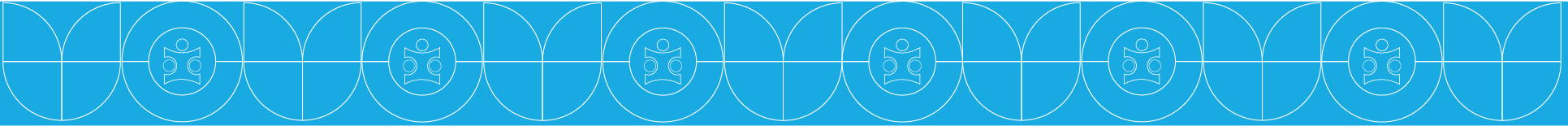 Regulação operada nas Centrais
parte de uma análise das principais demandas e do perfil de morbimortalidade da população

AB resolutiva e  AE responsável para poder operar com olhar sobre uma dimensão macro territorial  para tomada de decisão.
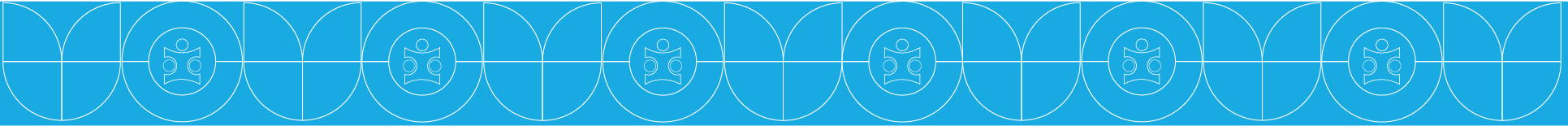 Olhares complementares não devem se sobrepor
Os serviços de saúde - conhecem o sujeito na sua singularidade e contexto, têm melhores condições de priorizar as situações de maior vulnerabilidade e risco. 

A Central de Regulação - apoio para a AB e para as portas de urgências. Equipes matriciadoras em relação às equipes de referência, promovendo discussão de casos, pactuação de protocolos e diretrizes clínicas.
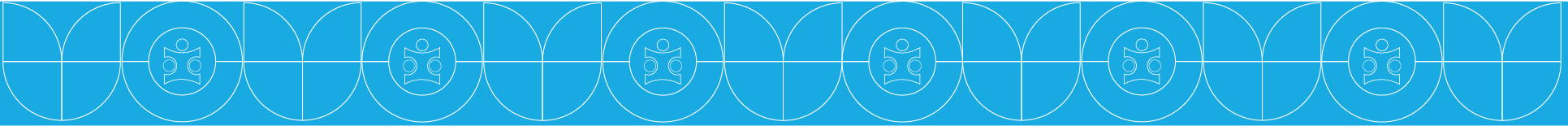 Regulação também pode ser espaço de trabalho vivo em ato
Criação de “espaços intercessores” ( Merhy, 2006)  entre equipes de referencia e equipes de regulação, e de apoio matricial – um intervém sobre o outro
Na regulação, por mais importantes que sejam os sistemas de informática ou as condições estruturais da rede de serviços, é imperioso o investimento nos trabalhadores. 
As Macropolíticas dão as condições para mudanças no nível micro mas as mudanças de fato só ocorrem com incorporação de tecnologias leves
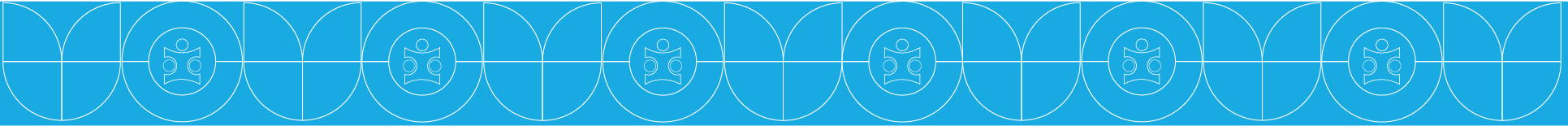 Regulação e Integralidade
criar espaços de conversa para reconhecimento mútuo entre profissionais e equipes, identificação de potencialidades e possibilidades de cooperação integralidade focalizada  e integralidade ampliada ( Cecílio, 2001)

Construção de redes de atenção e o papel da regulação e da AB em sua conformação
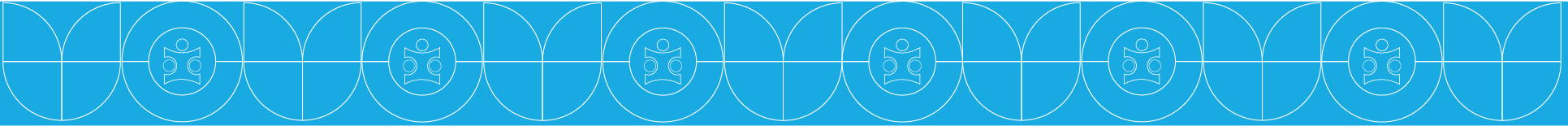 Modalidades da Regulação
REGULAÇÃO
AMBULATORIAL
REGULAÇÃO
HOSPITALAR
REGULAÇÃO
DAS URGENCIAS
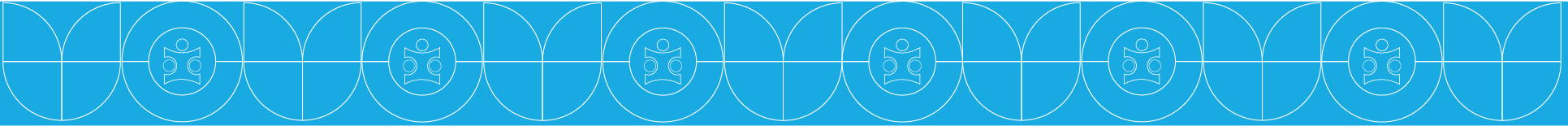 Ações da Regulação Ambulatorial
Monitorar Absenteísmo e Perdas Primárias
Reduzir  tempo de espera dos casos mais graves por meio do uso de protocolos de acesso
Distribuição de cotas ou centralização das vagas
Fazer gestão da fila de espera 
Participar de espaços de encontro
Favorecer matriciamento
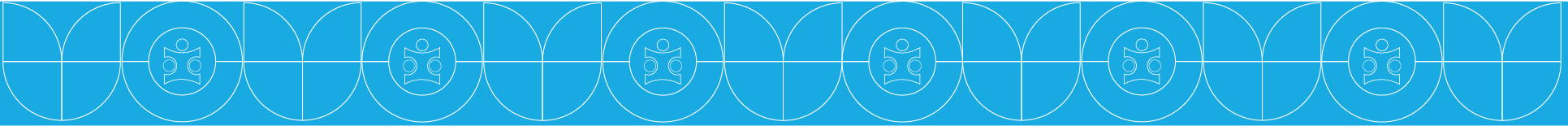 As filas de espera ...
Monitorar quantidade e principalmente tempo de espera
Como as filas são formadas ?
Monitoramento clínico e administrativo de quem está na fila
Cuidado prestados enquanto a pessoa está na fila. Possibilidades terapêuticas ...
Critérios para o agendamento ( protocolo de acesso)
Transparência da fila !!!
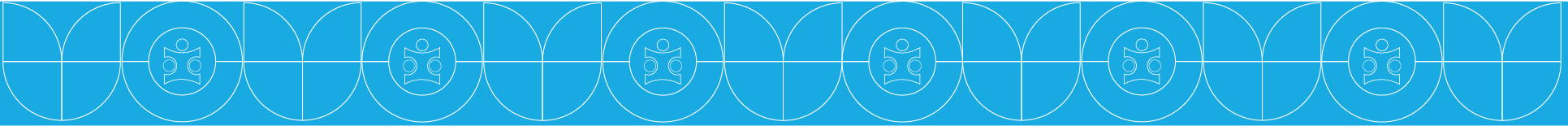 Ações da Regulação das Urgências
Disponibilidade do recurso necessário ao usuário
Grade de referência pactuada em CIR e atualizada
Monitoramento da saturação das portas 
Critérios para vaga zero e protocolos de classificação de risco
Participação nos Fóruns de Regulação de Urgências
Atuar na auto regulação das urgências inter-hospitares
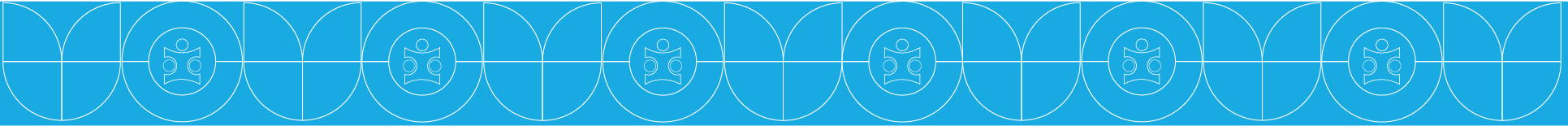 ATRIBUIÇÕES DO NIR
Interface entre a gestão interna hospitalar e a regulação de acesso hospitalar.
Monitorar recepção, admissão, transferências, alta e continuidade do cuidado, apoiando as equipes na definição de critérios para internação e instituição de alta hospitalar responsável.
Monitorar as TOH e o TMP e  as taxas de absenteísmo e perdas primárias e cancelamento de procedimentos eletivos
Estabelecer mecanismos de apoio para redução do tempo de espera entre a indicação cirúrgica e a realização do procedimento.
Fazer a articulação com as Centrais Municipais/Estaduais
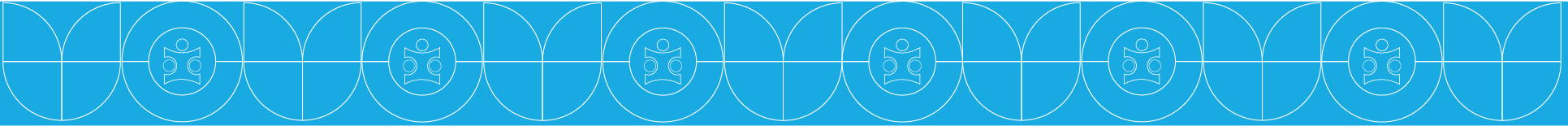 ATRIBUIÇÕES DO NIR
Participar da comissão de contratualização do hospital e dos fóruns regionais de regulação
Qualificar os fluxos de acesso aos serviços
Induzir a implantação dos mecanismos de gestão da clínica tais como Kanban, Projeto Terapêutico Singular e Gestão da Fila de consultas e exames.
Colaborar tecnicamente, com dados de monitoramento, na proposição e atualização de protocolos/diretrizes clínicas e terapêuticas e protocolos administrativos.
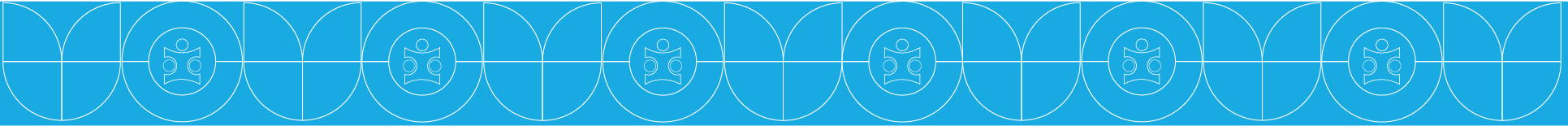 PROTOCOLOS DE ACESSO
Parte das evidencias dos protocolos clínicos mas deve ser adaptável às realidades dos territórios
 Estabelece fluxos de encaminhamentos entre diferentes âmbitos da atenção, orientando os atos profissionais a partir dos protocolos clínicos;
Busca superar a ordem de chegada como critério organizador do acesso, qualificando a ação regulatória
Despersonaliza a ação regulatória e dá transparência para tomada de decisão;
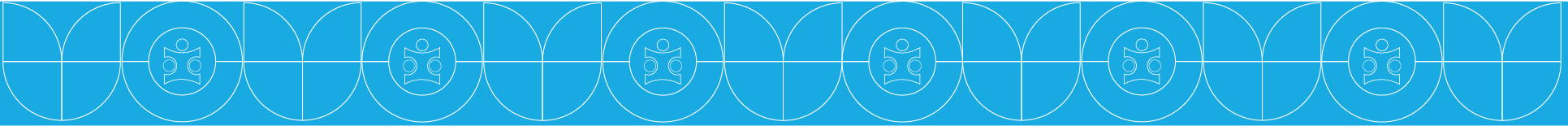 CONSTRUÇÃO DE PROTOCOLOS
Os profissionais que utilizarão os protocolos tem que ser participantes ativos  de sua construção
Ter a convicção de que aquele instrumento servirá para ajudá-los no exercício da clínica e não para cercear sua prática
Protocolos baseados em evidencias.E o que foge da regra ?
a equipe de regulação tem que estar aberta para escuta do que a equipe de referência encontra e esta também tem que estar aberta à escuta do usuário
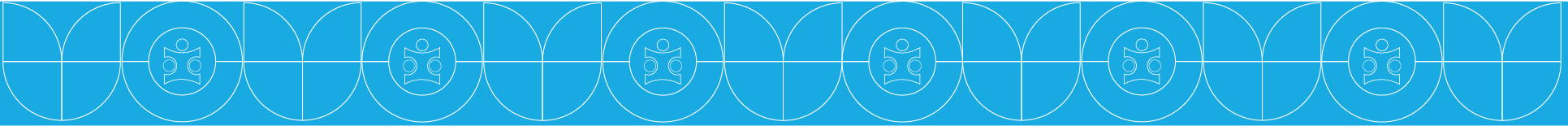 PROTOCOLOS para CONSULTAS OU EXAMES
Por especialidade ou por patologia
Elencar os motivos possíveis para o encaminhamento
HD e informações relevantes da história clínica
Exames prévios necessários
Quais profissionais podem solicitar
Prioridades para regulação
Contra referencia
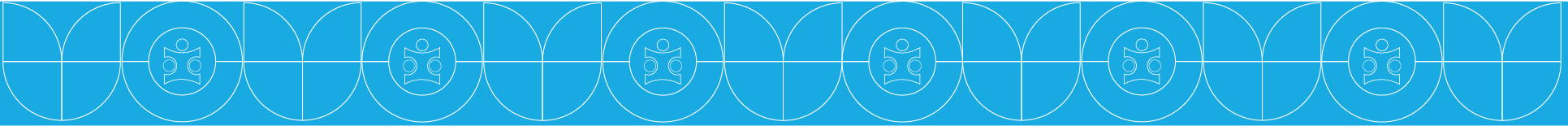 PROTOCOLOS para URGENCIA INTEHOPSITALAR
Complexidade e recursos que dispõe o solicitante
Dados clínicos do paciente
Tempo que está aguardando a transferência
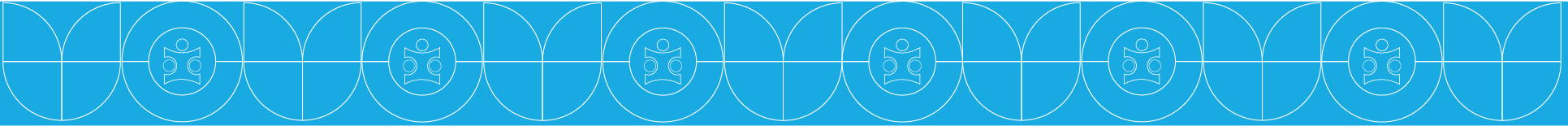 PRINCIPAIS MARCOS REGULATÓRIOS
Portaria GM/MS 1.559/2008 – institui a Política Nacional de Regulação do Sistema Único de Saúde
Portaria GM/MS nº 239/2011- organiza o Componente Hospitalar da Rede de Atenção às Urgências no âmbito do SUS;
Portaria nº 1.010/2012 - redefine as diretrizes para a implantação do  SAMU e sua Central de Regulação das Urgências,
Portaria de Consolidação n.º 2/2017 - institui a PNHOSP, e define e recomenda a criação do NIR nos hospitais;
Decreto nº 56.061 de 02/08/2010 -  cria a Central de Regulação de Oferta de Serviços de Saúde – CROSS
Deliberação CIB 06 de 08/02/2012 – diretrizes para a Regulação da Assistência no Estado de São Paulo
Deliberação CIB  35 de 18/04/2022 -  Auto Regulação Regional Interhospitalar, das Urgências e Emergências,
PORTARIA GM/MS Nº 1.604, DE 18 DE OUTUBRO DE 2023 - institui a Política Nacional de Atenção Especializada em Saúde (PNAES), no âmbito do SUS
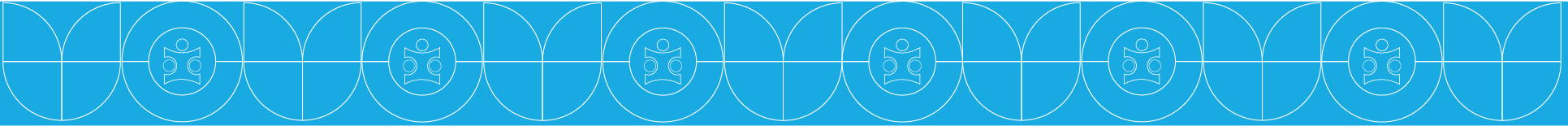